ОГКОУ «Родниковская коррекционная школа – интернат»
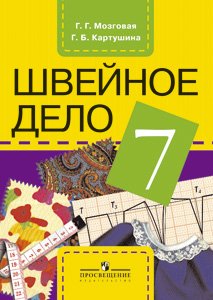 2.12.2022 г.
Урок швейного дела 
в 7 классе
Учитель : Ларькина Е.Н.
Отгадайте загадку
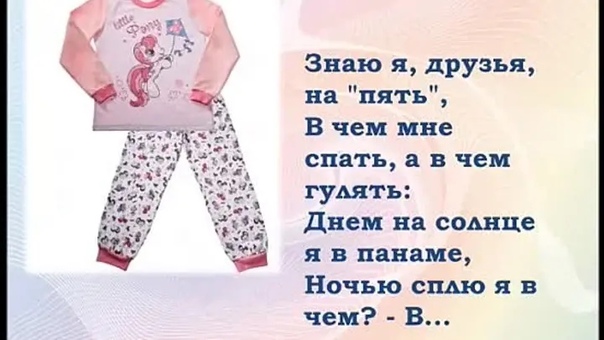 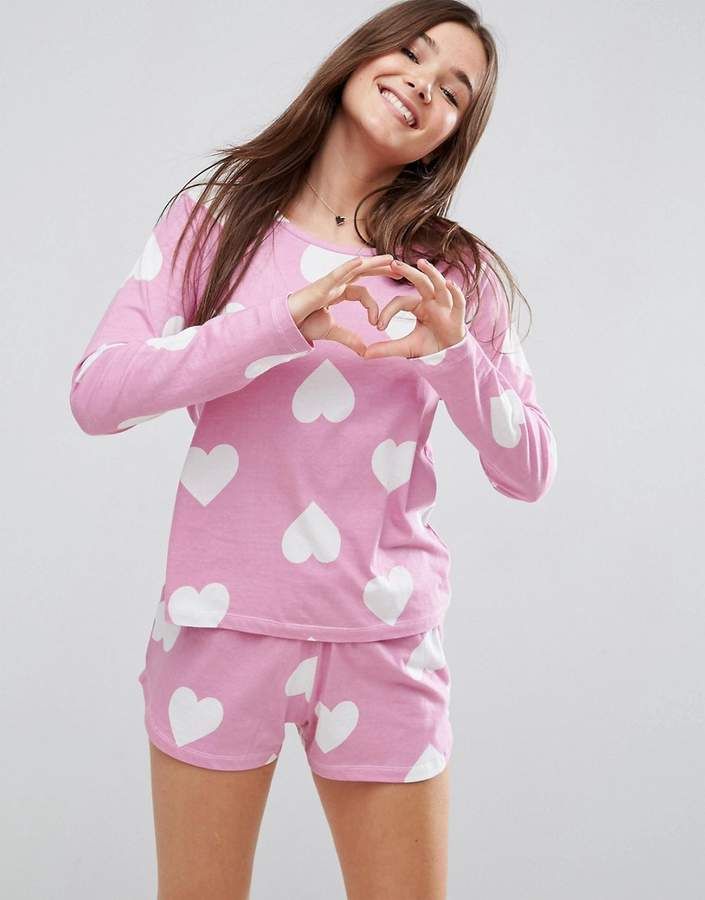 Пижама
детей
взрослых
Пижамы бывают для …….. и ………….
[Speaker Notes: Пижамы бывают для детей и взрослых.]
женские
мужские
Пижамы бывают …………и ………
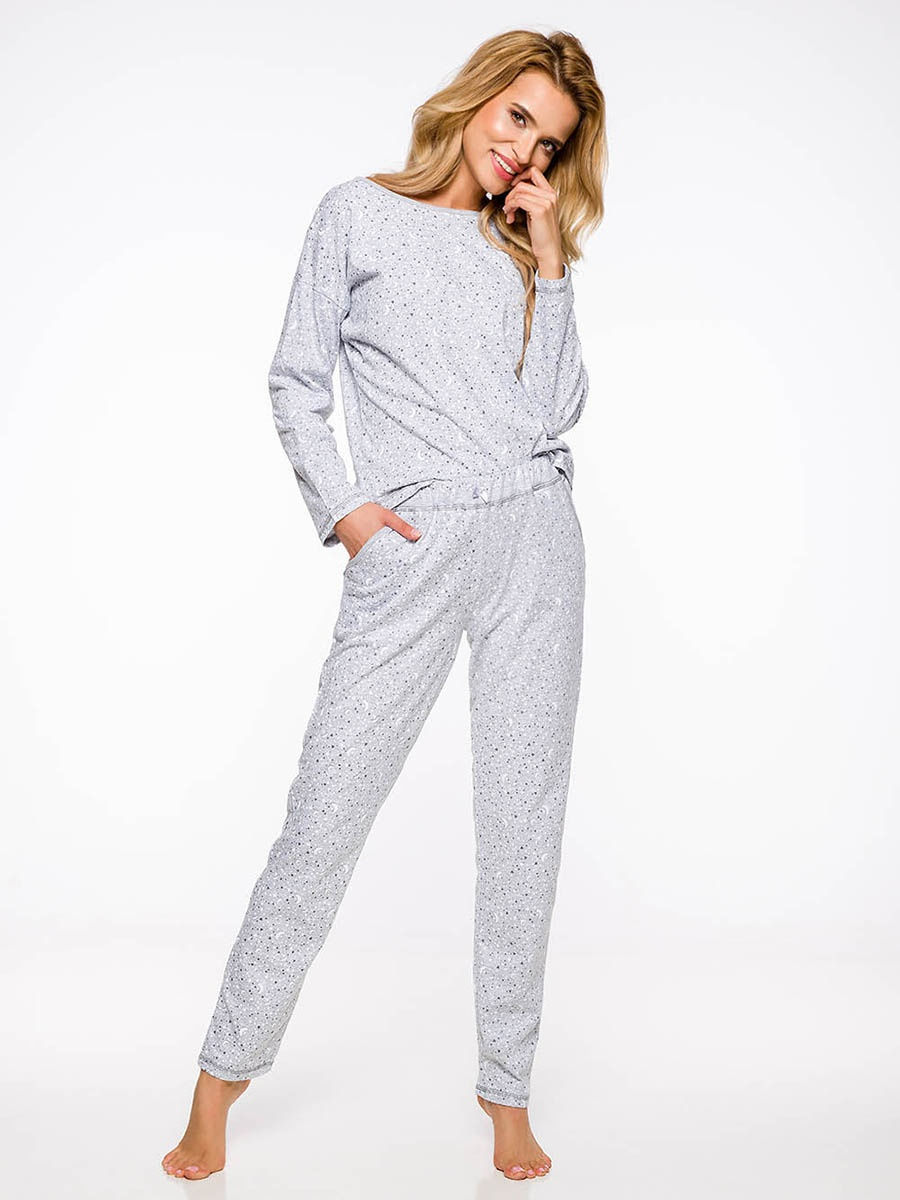 [Speaker Notes: Пижамы бывают женские.]
Пижама состоит из комплекта, в который входят .... изделия:
2
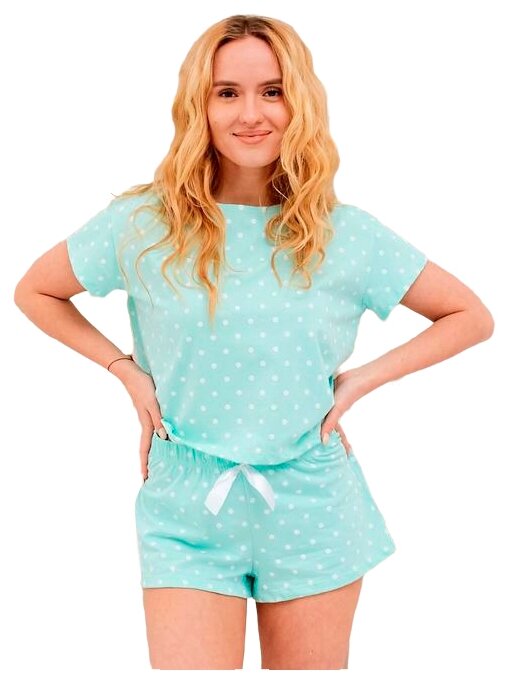 Пижамная 
сорочка
Пижамные 
брюки
[Speaker Notes: Пижама состоит из комплекта, в который входят два изделия: пижамная сорочка и пижамные брюки.]
Тема урока: 
«Пошив пижамных брюк (шорт)»
ВЫБЕРИ      ВОПРОС
1
2
3
4
1
4
2
3
Перейти к теме урока
[Speaker Notes: Повторение пройденного материала. Синие вопросы для 1-2 группы. Зеленые для 3-4 группы.]
Нижний срез пижамной сорочки можно обработать:
А. Запошивочным швом.

Б. Стачным швом.

В. Швом вподгибку с закрытым срезом.

                                                        в начало
К какому виду белья относят ночные и пижамные  сорочки?
А. Столовое бельё.

Б. Нательное бельё.

В. Постельное бельё.

                                                                                 
                                                                                     в начало
Из скольких деталей состоит крой пижамной сорочки без плечевого шва?
А. Из одной детали.

Б. Из двух деталей.

В. Из трёх деталей.

                                                        в начало
Какой соединительный шов мы применяли при пошиве пижамной сорочки?
А. Шов в подгибку с закрытым срезом.

Б. Стачной шов.

В. Двойной шов.

                                                        в начало
Из каких тканей лучше сшить пижамную сорочку?
А. Шерстяные ткани.

Б. Хлопчатобумажные ткани.

В. Льняные ткани.


                                                                   
                                                                                             в начало
Как обрабатывают срез горловины пижамной сорочки?
А. Подкройной обтачкой.

Б. Швом вподгибку с закрытым срезом.

В. Двойным швом.

                                                                   в начало
К каким изделиям по способу носки относится пижамная сорочка?
А. Поясным изделиям.

Б. Плечевым изделиям.

В. Бельевым изделиям.

                                                                    
                                                                                  в начало
Каким швом обработаны срезы рукавов пижамной сорочки?
А. Запошивочный шов.

Б. Двойной шов.

В. Шов вподгибку с закрытым срезом.

                                                                   
                                                                                                 

                                                                                                              в начало
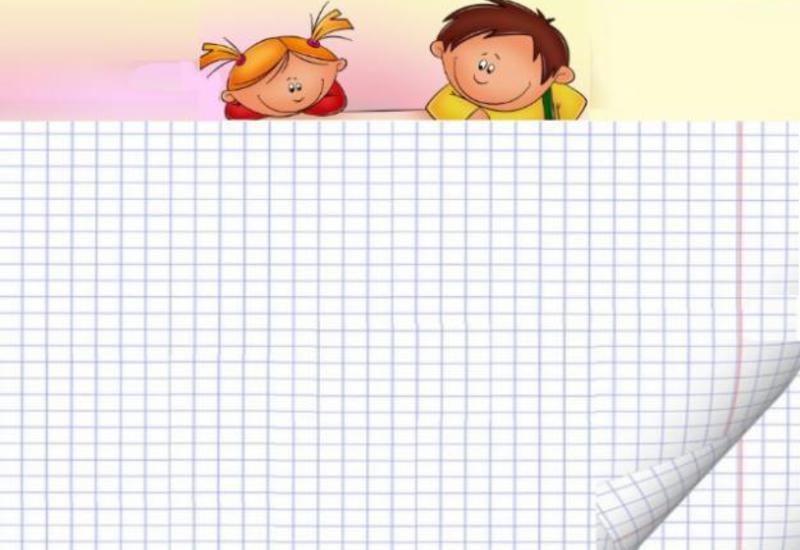 МОЛОДЕЦ!
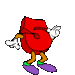 в начало
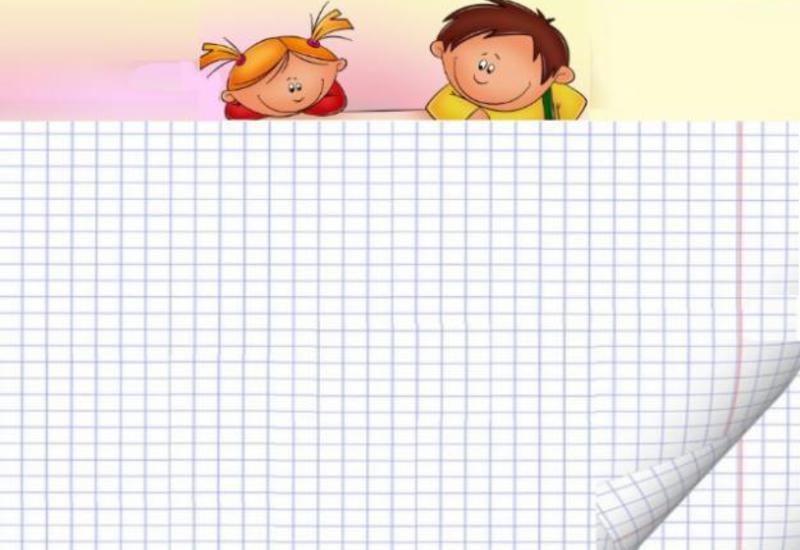 ПОДУМАЙ   ЕЩЁ!
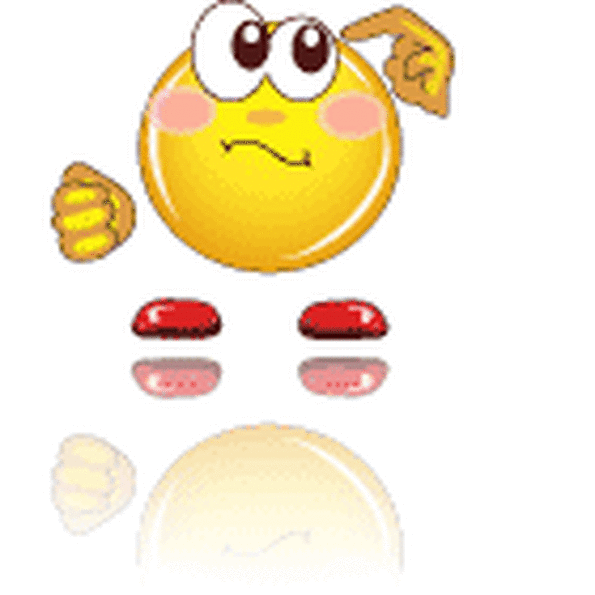 в начало
Мерки для изготовления пижамы
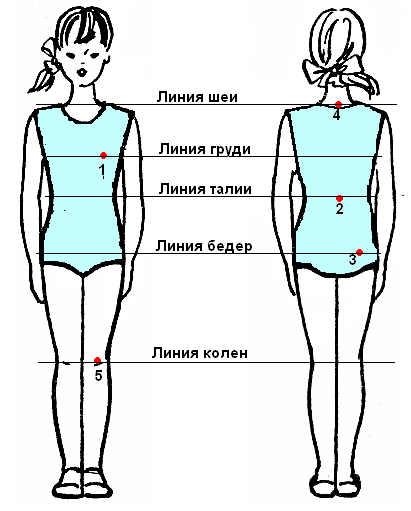 Брюки (шорты)
Сорочка
С.т.
С.б.
Д.и.
В.с.
С.ш.
С.г.
Д.и.
О.п.
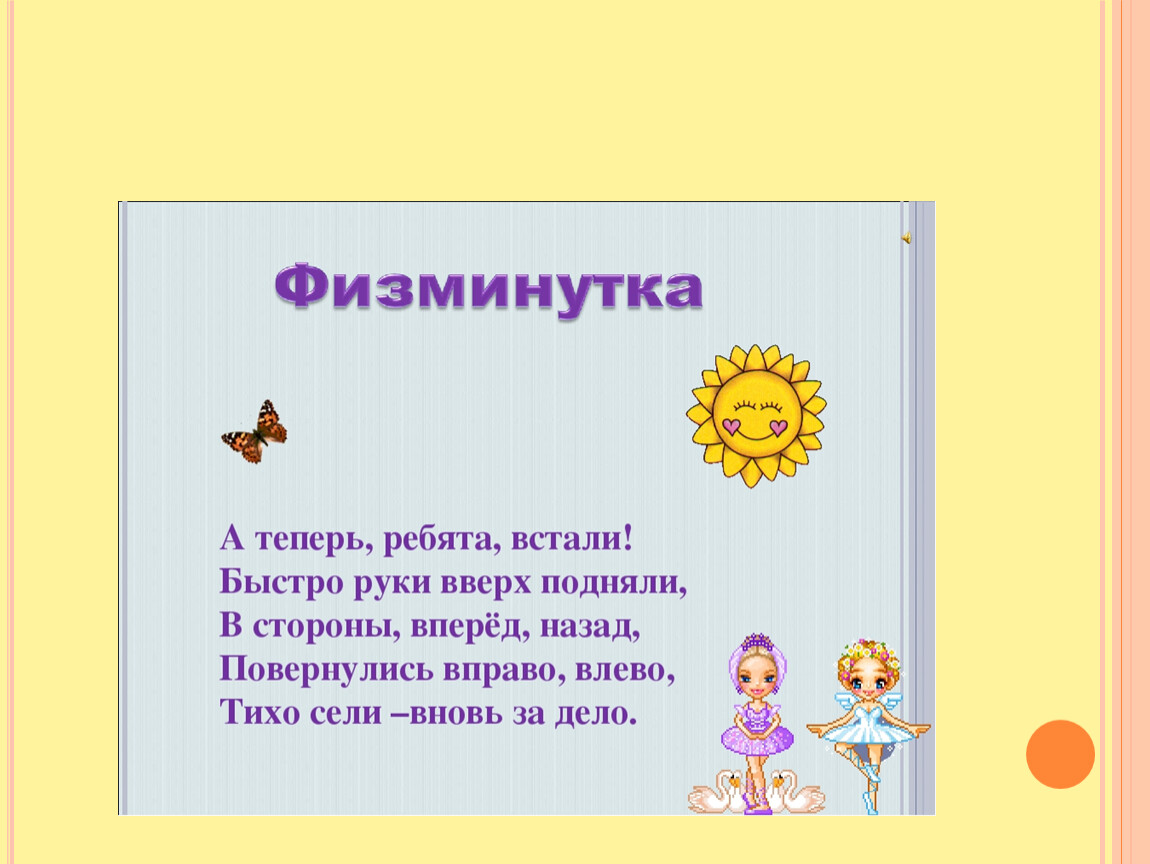 Физкультминутка
Детали кроя
Пижамные брюки
Пижамные шорты
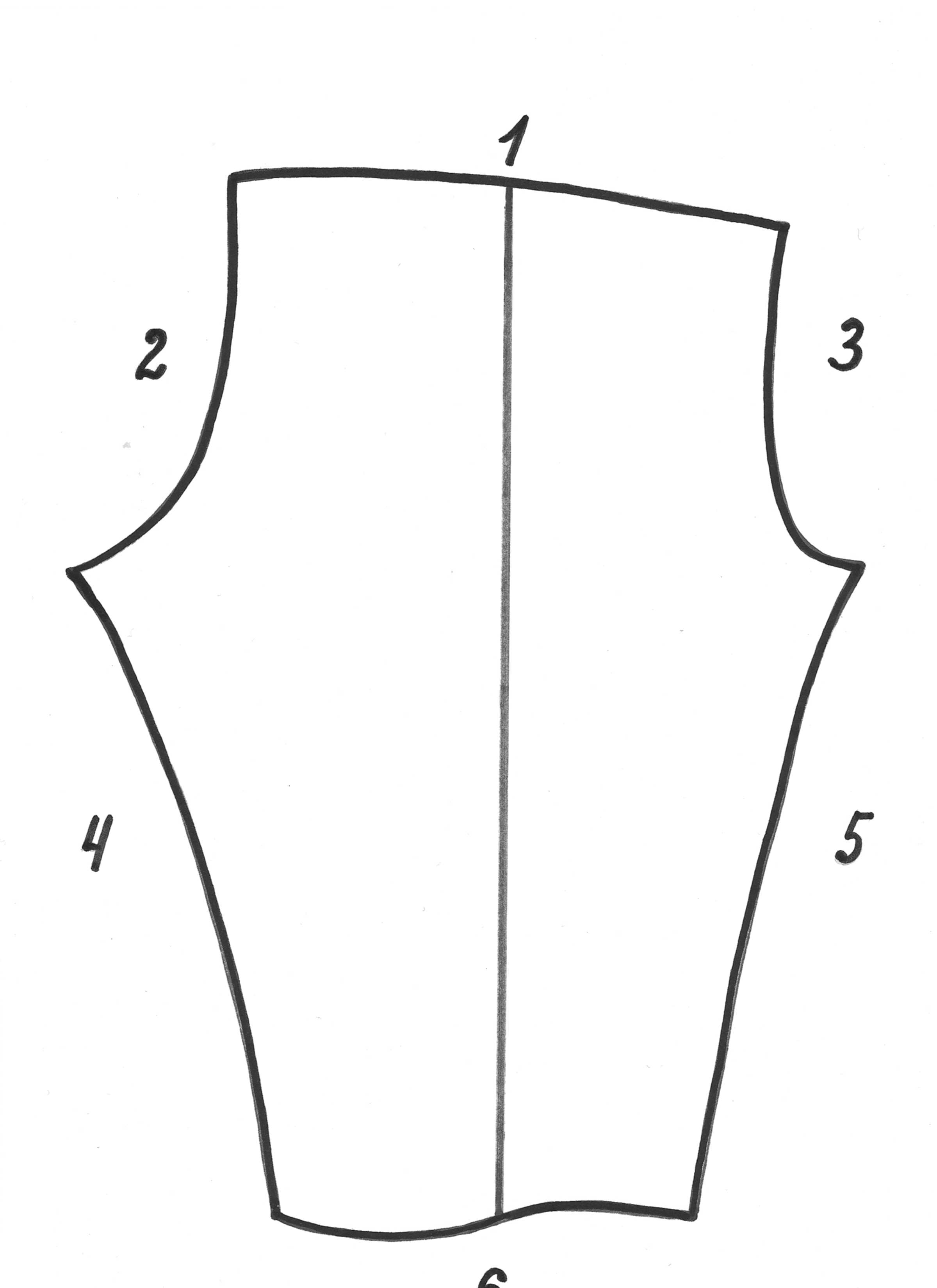 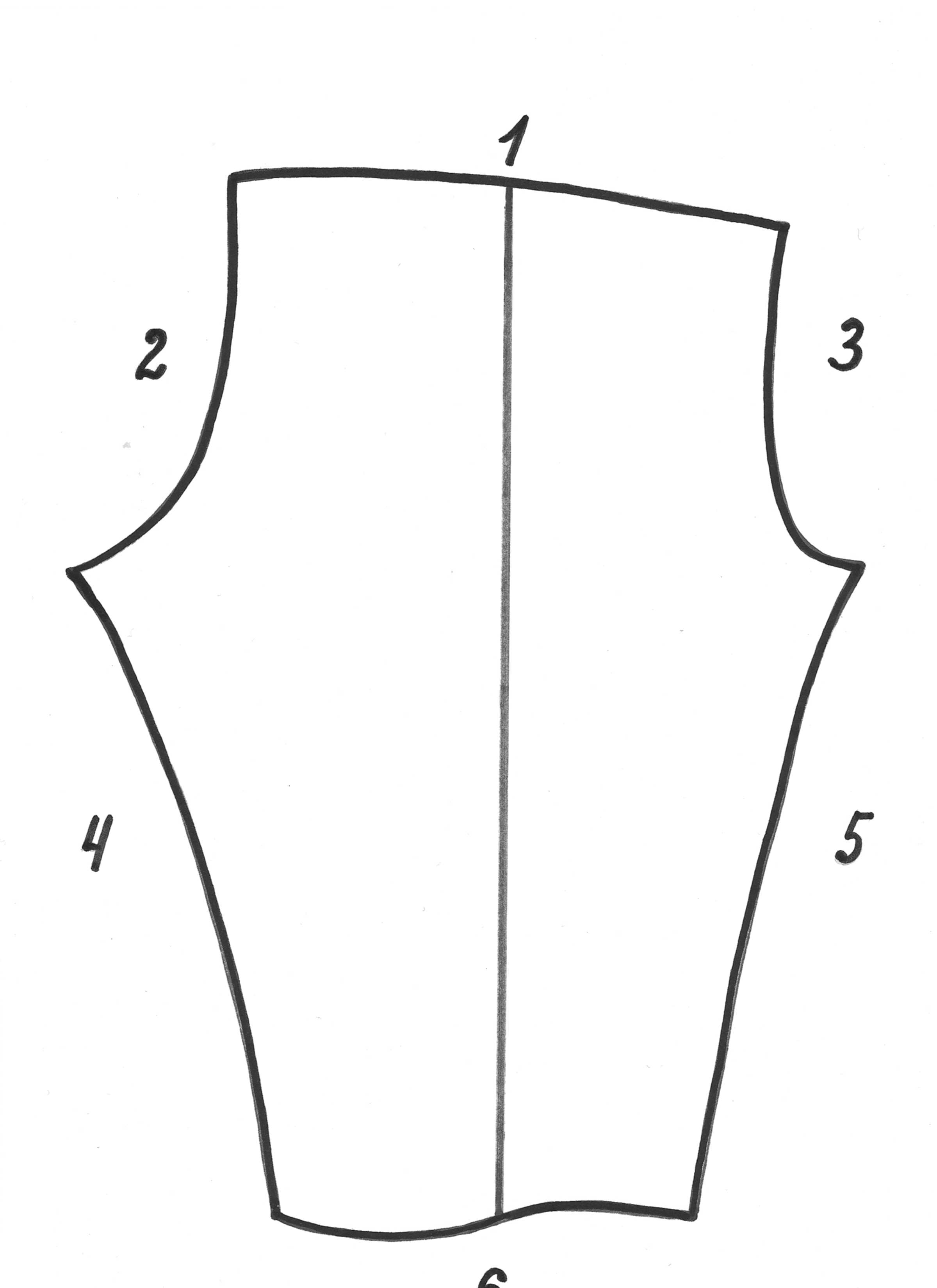 4
5
6
4
6
План работы по пошиву пижамных брюк.
1. Обработать шаговые срезы.
2. Соединить правую и левую детали брюк.
3.Обработать верхний срез.
4.Обработать нижние срезы.
5.Отутюжить готовое изделие.
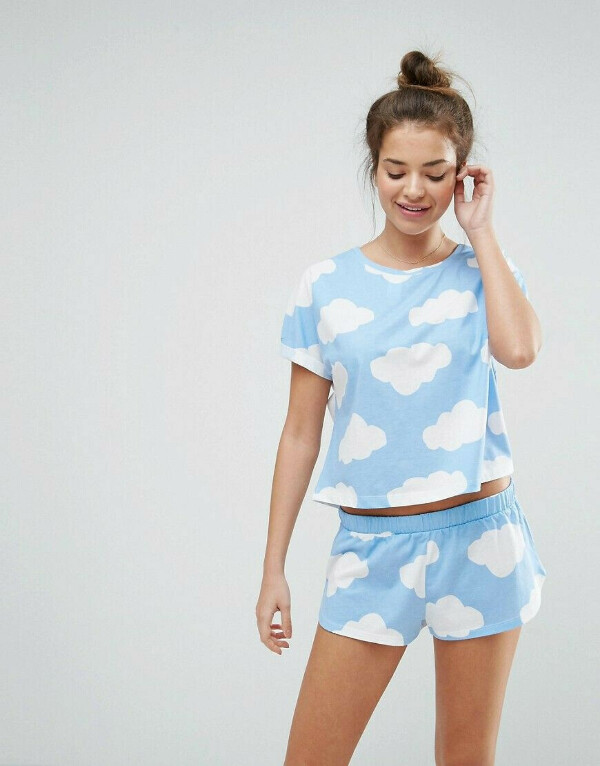 Практическая работа:
 «Обработка шаговых срезов»
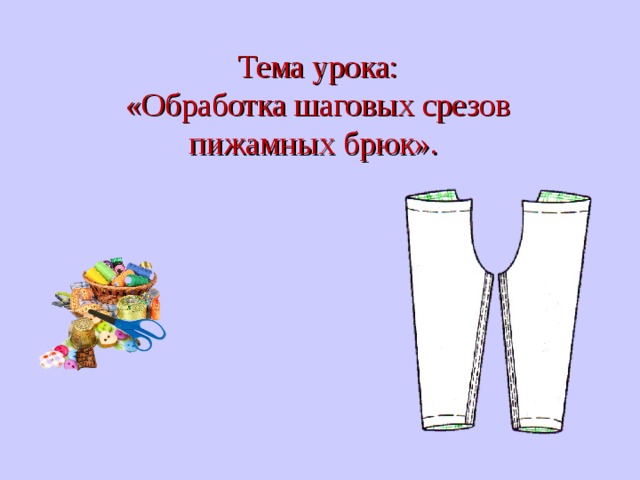 Ход работы
Выбрать вид соединительного шва.
Обработать шаговые срезы брюк.
Приутюжить.
Проверка качества работы:
Соединительный шов
 соответствует требованиям.
2. Влажно – тепловая обработка
 выполнена качественно.
Учебник СТР.79
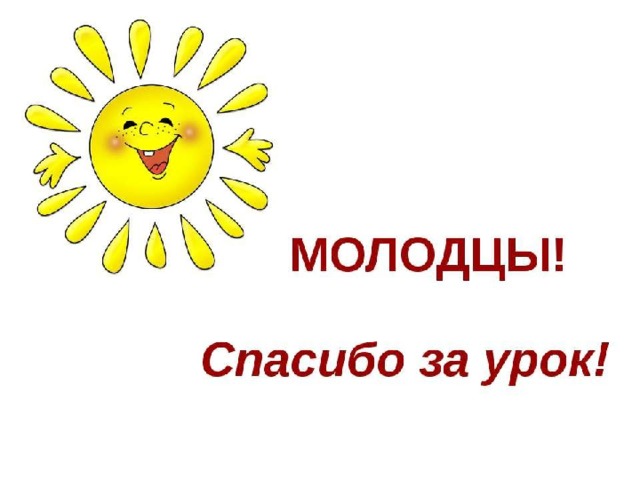